Гласови и штампана слова Аа, Нн
Загонетке
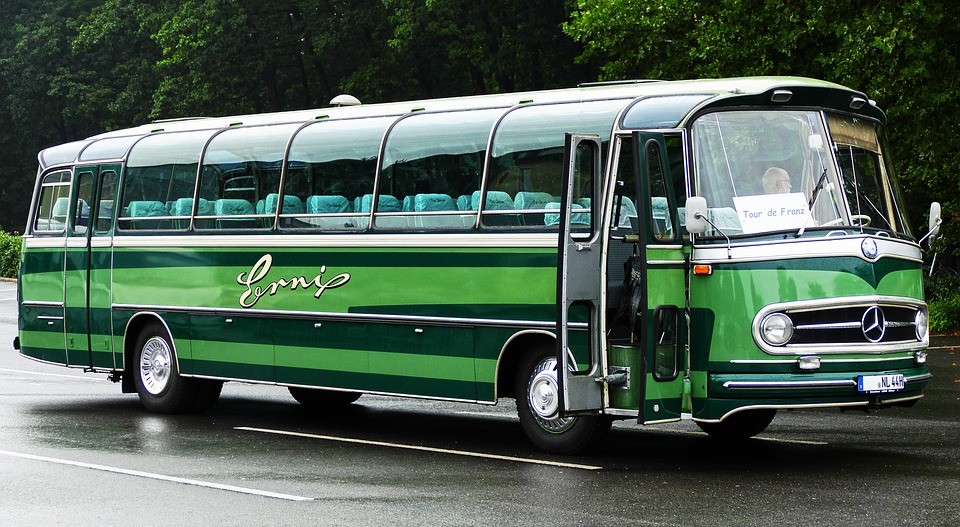 На четири точка  он вози по улици, на станици га чекају нестрпљиви путници.
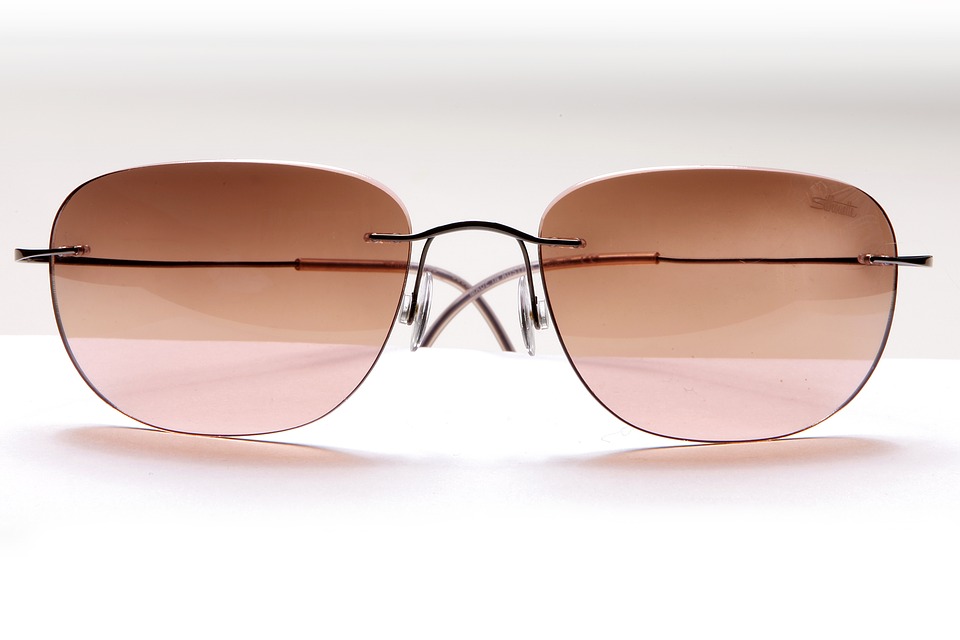 Сунчане покаткад          дигнеш на косу, тко слабије види, носи их на носу.
На слово, на слово
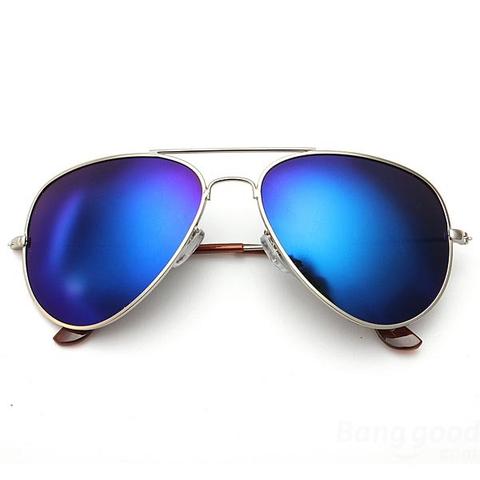 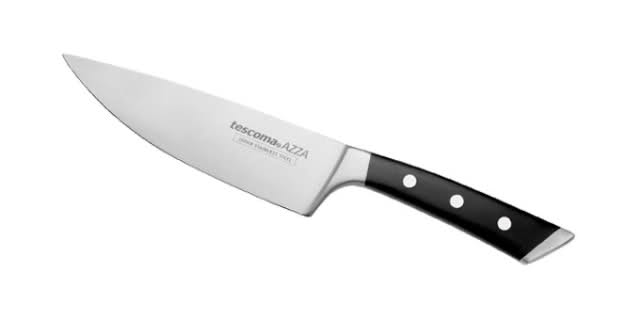 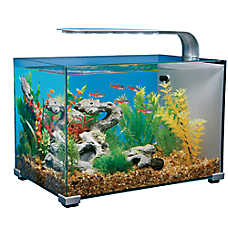 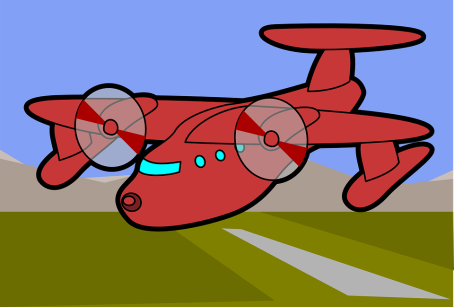 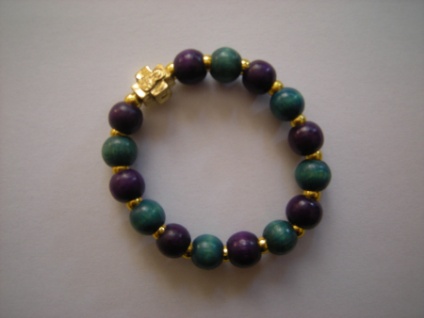 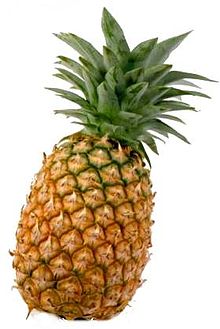 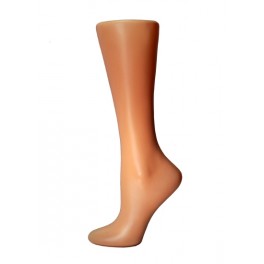 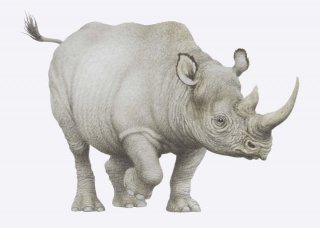 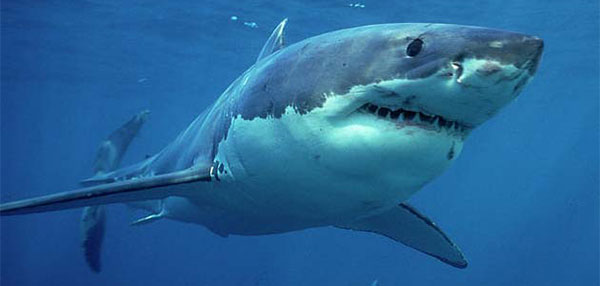 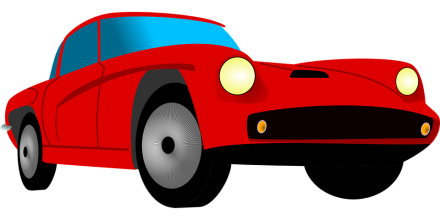 У средини
У средини
На крају
На крају
Писање слова А а
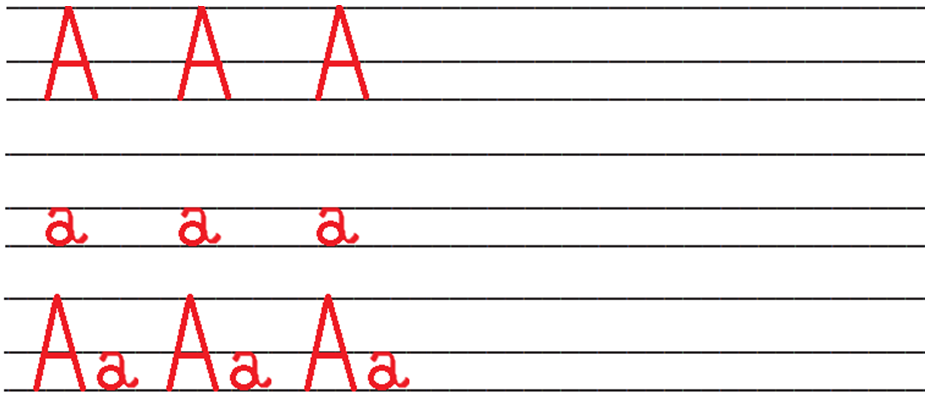 Писање слова Н н
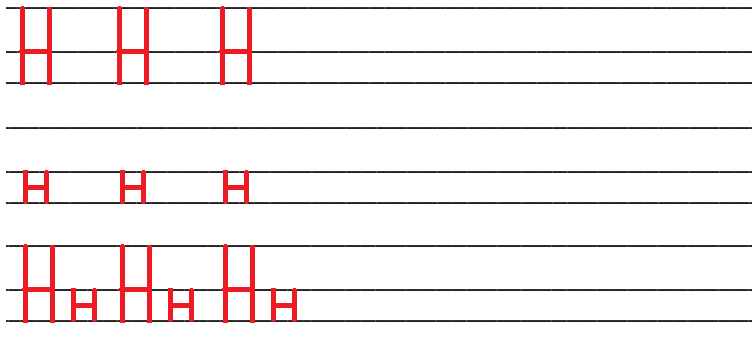 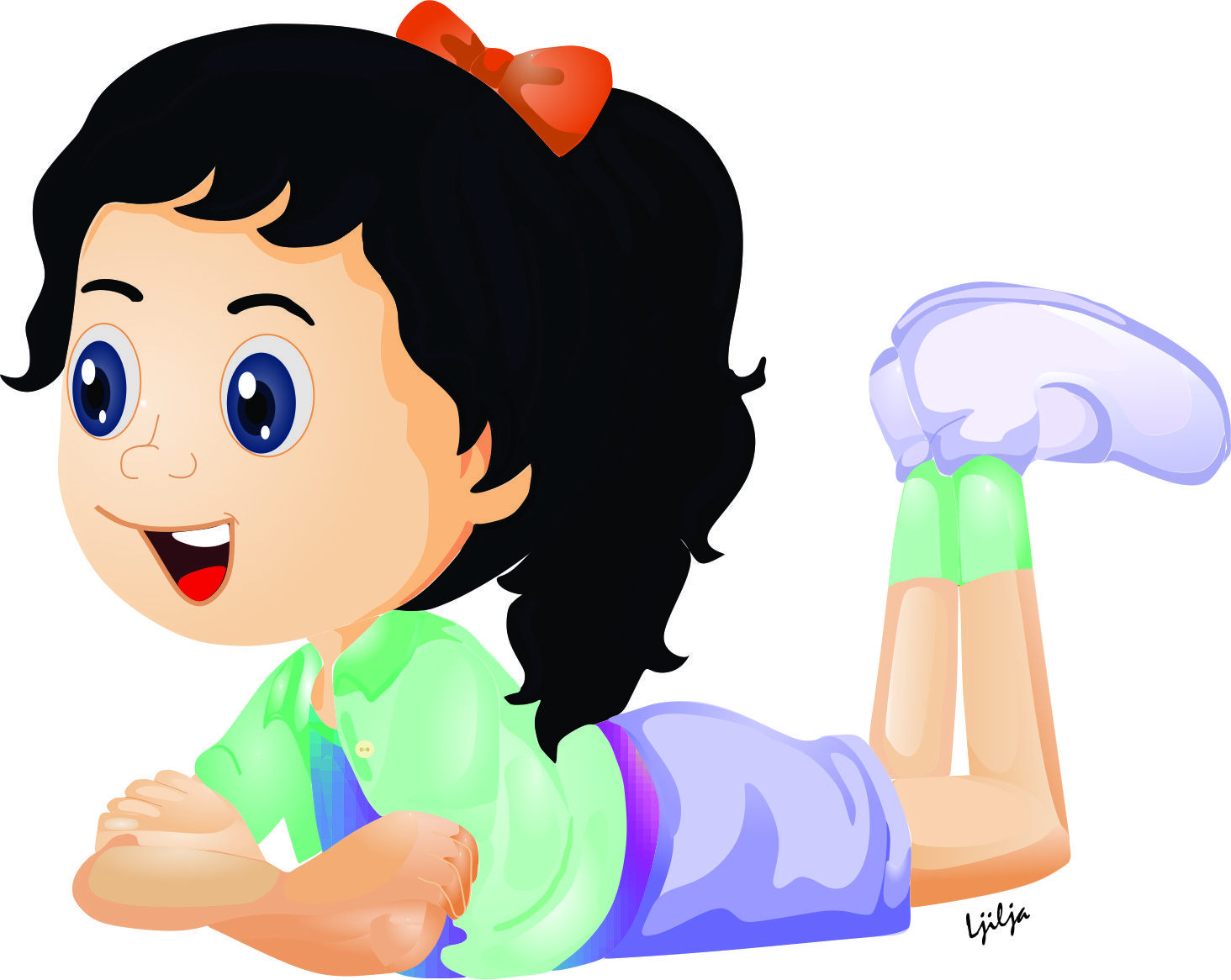 Ана нана
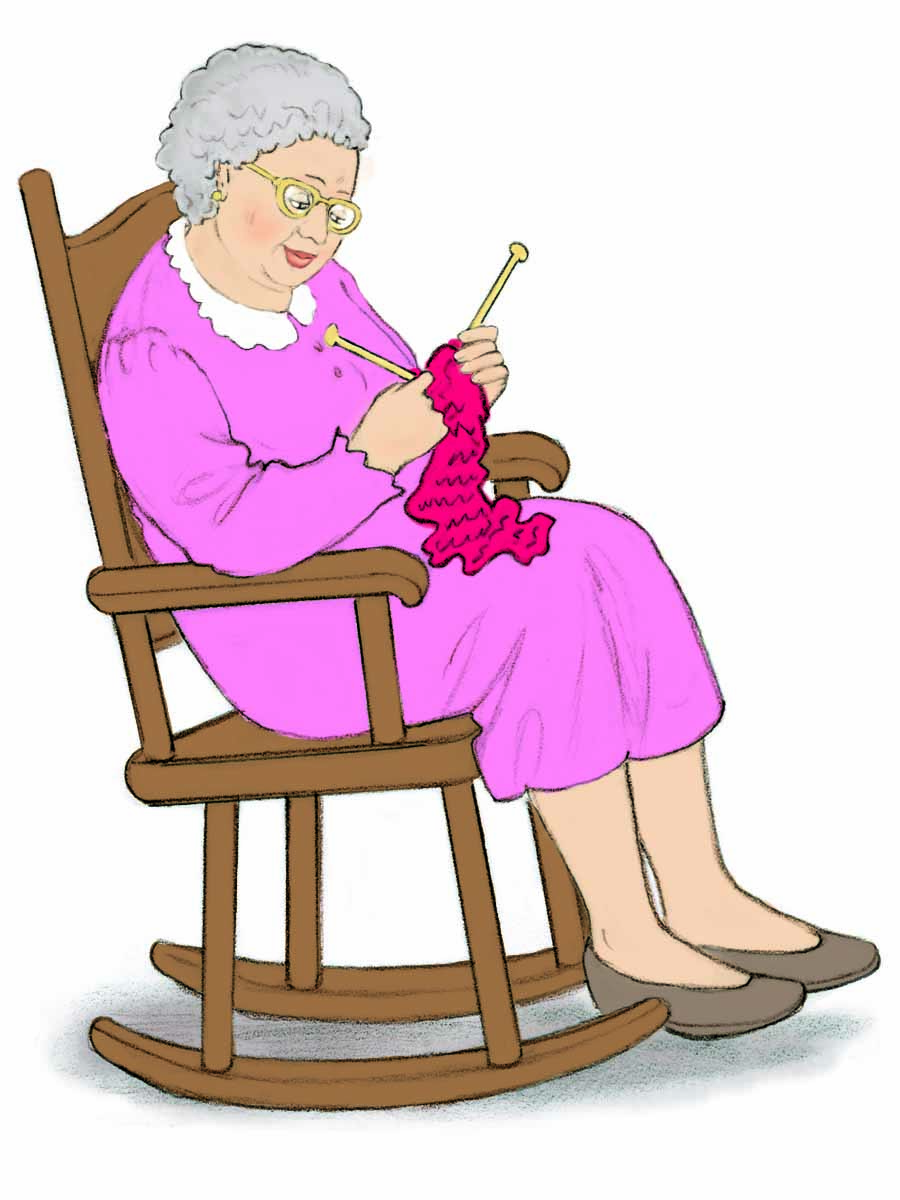